Kamerplanten
1. Aechmea fasciata/Kokerbromelia
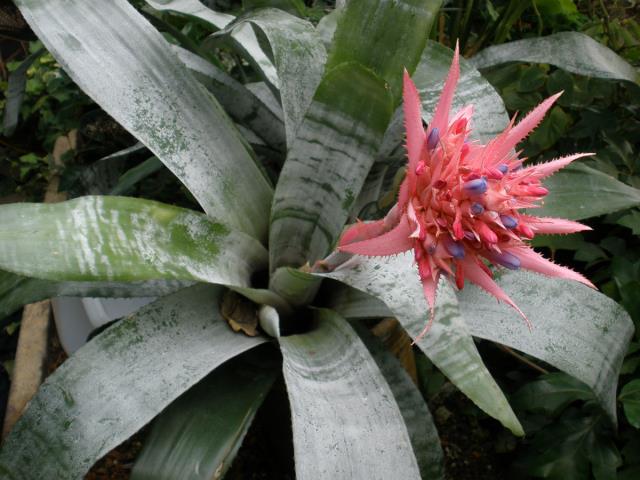 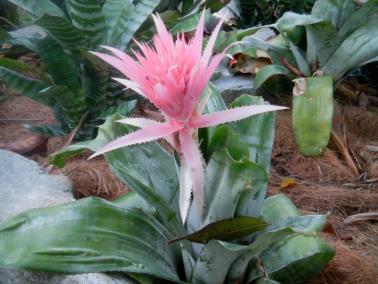 2. Alocasia x amazonica/Skeletplant
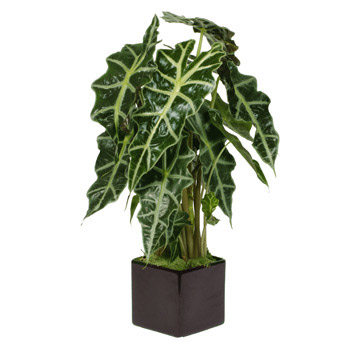 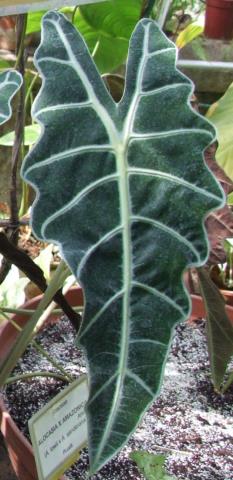 3. Aloe humilis/Aloe
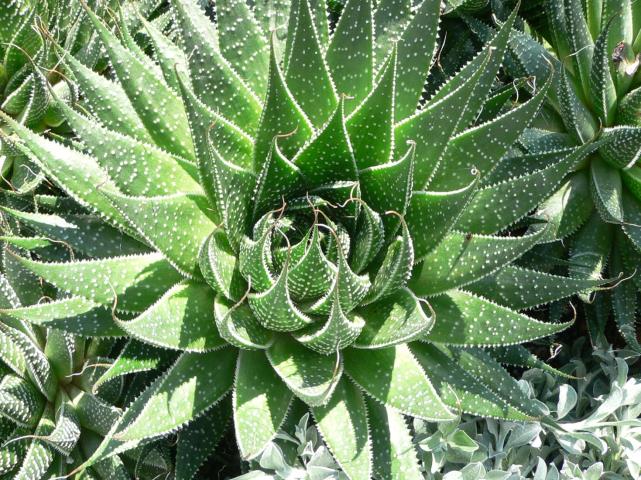 4. Ananas comosus ‘Aureovariegatus’/ Ananas
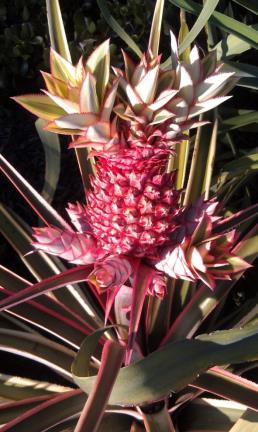 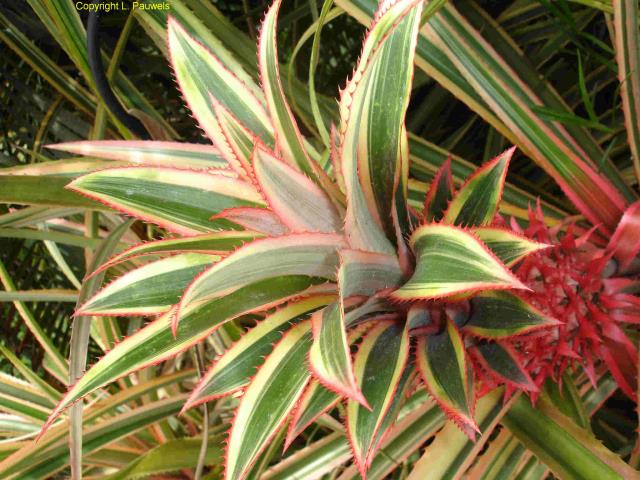 5. Anthurium scherzerianum ‘Hybride’
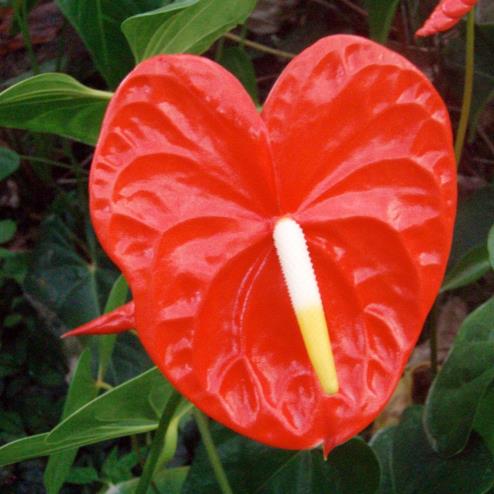 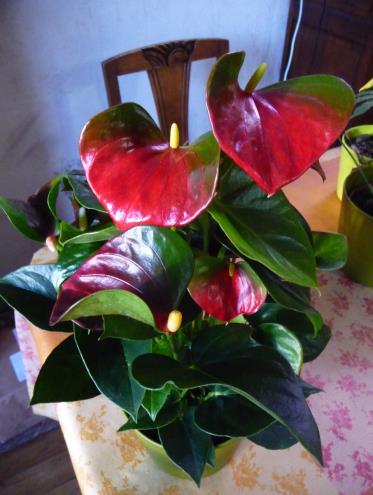 6. Asparagus falcatus/ Aspergeplant
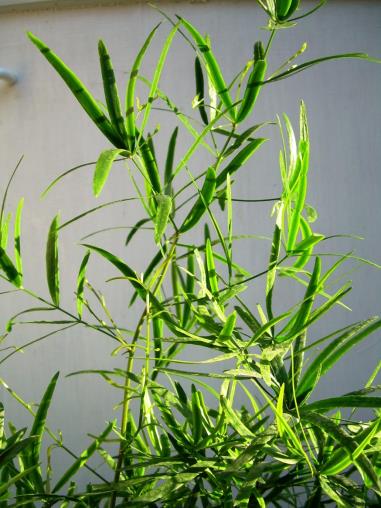 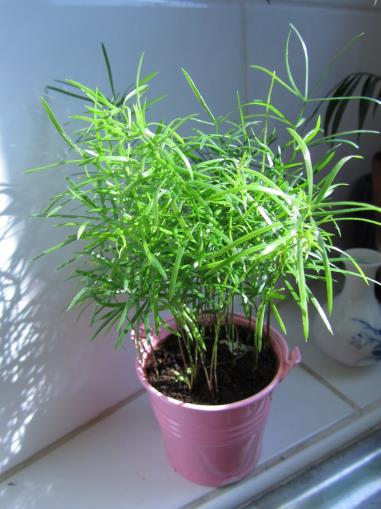 7. Asplenium nidus/Nestvaren
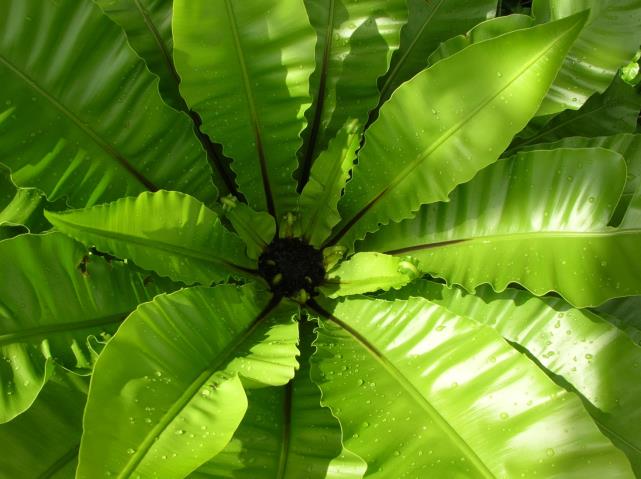 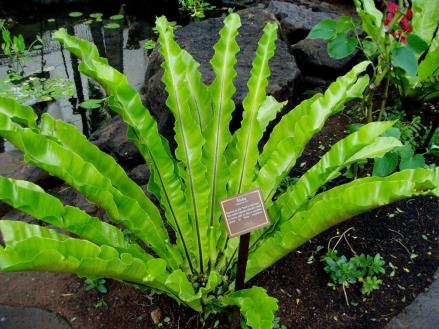 8. Beaucarnea recurvata
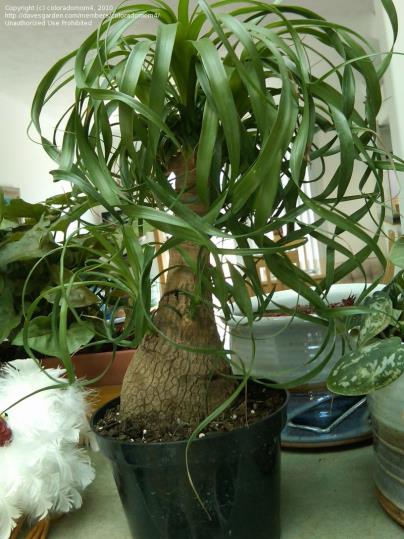 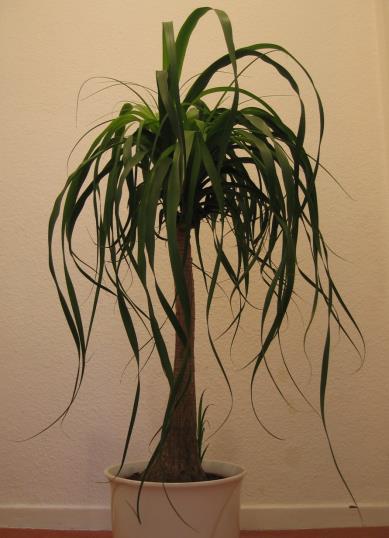 9. Begonia Elatior Hybride/ Begonia
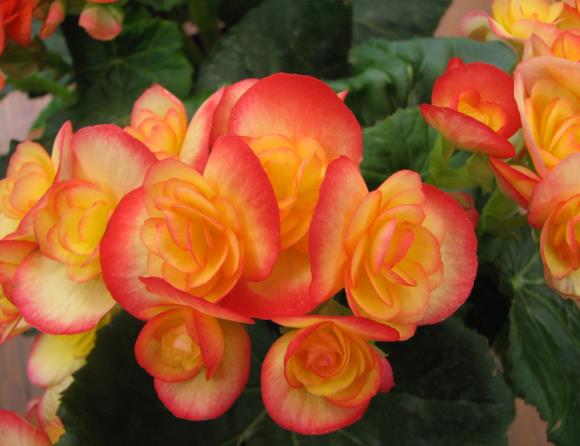 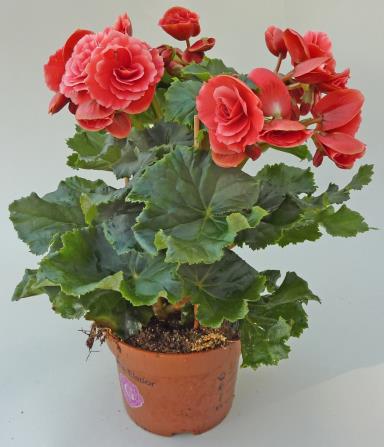 10. Calathea crocata/pauwenplant
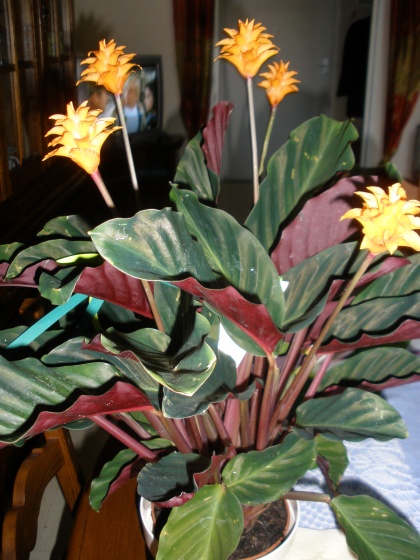 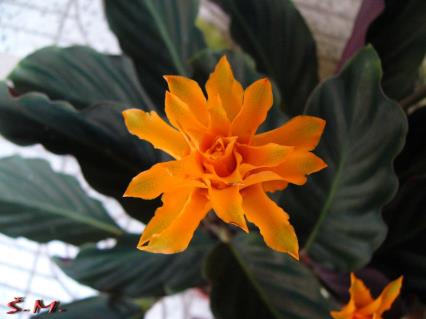 11. Chrysalidocarpus lutescens/Goudpalm
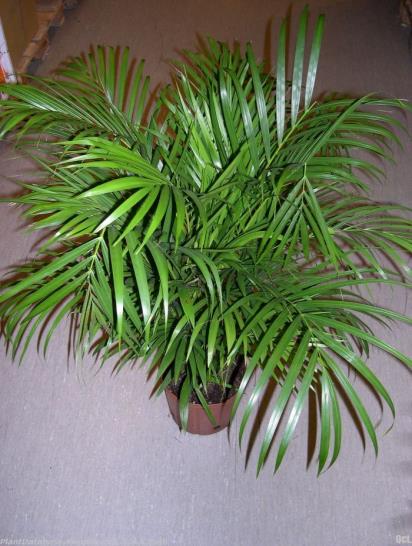 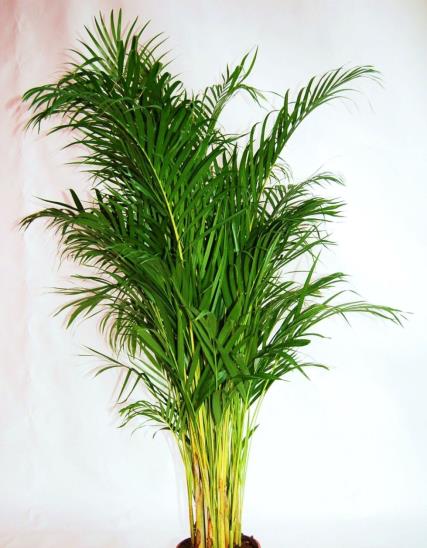 12. Cocos nucifera/Kokospalm
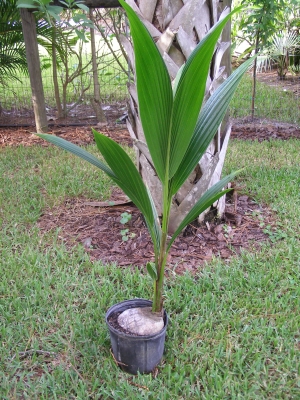 13. Crassula ovata
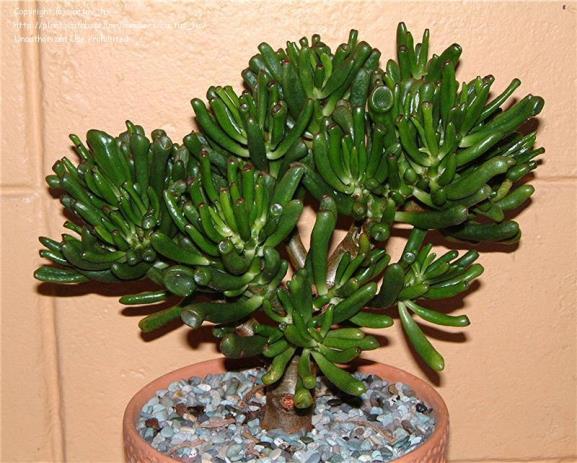 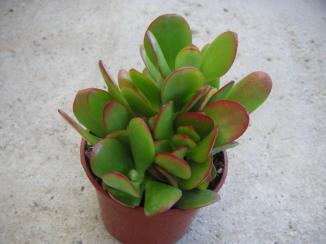 14. Cyclaam persicum/Cyclaam
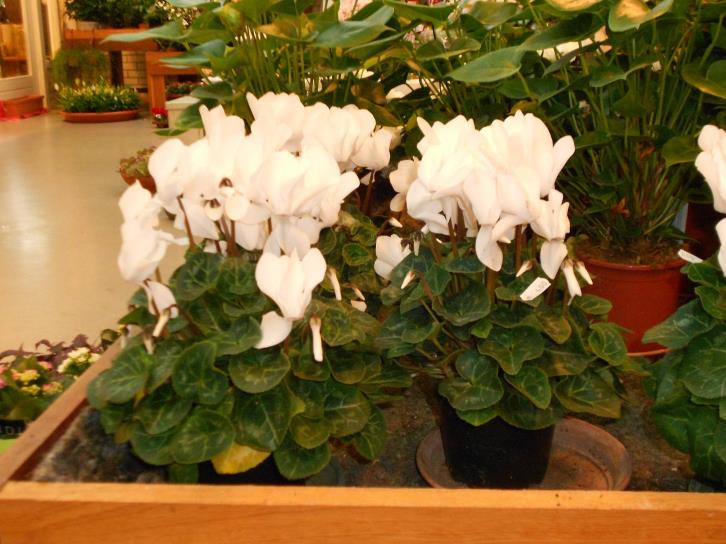 15. Chlorophytum comosum ‘Variegatum’ / zebragras
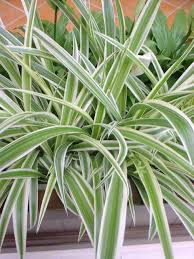 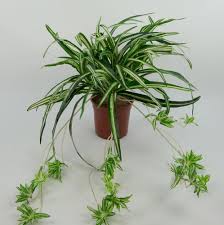 16. Dieffenbachia/Dieffenbachia
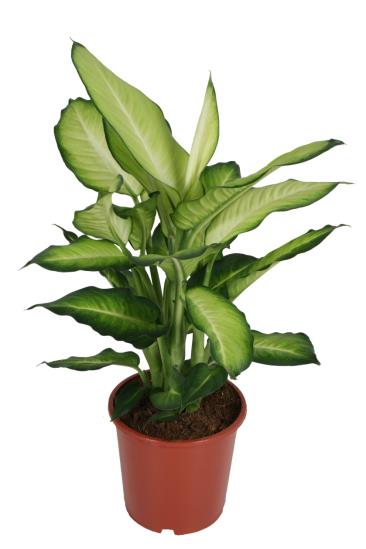 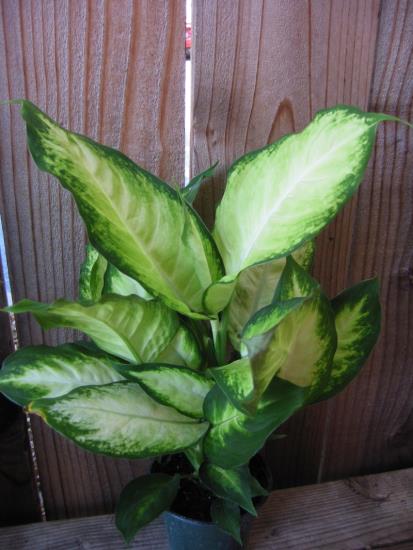 17. Dracaena marginata/Dracaena
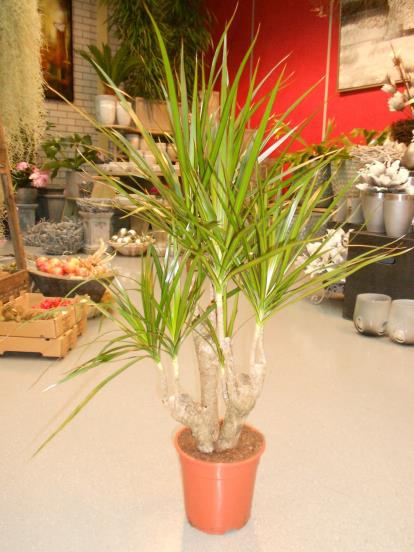 18. Echeveria
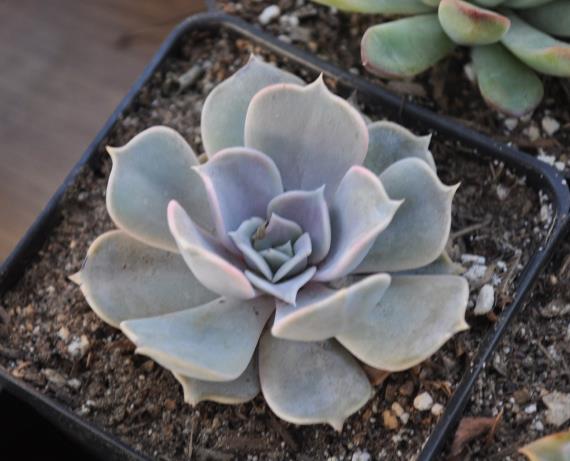 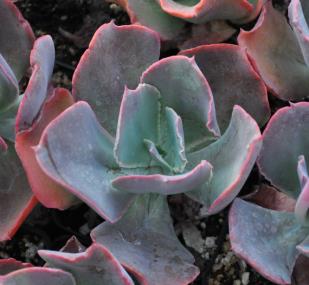 19. Euphorbia pulcherrima/Kerstster
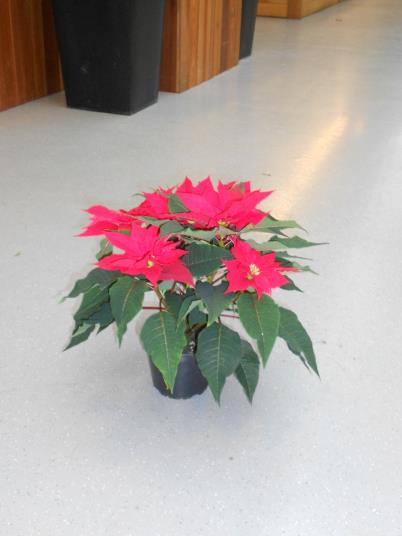 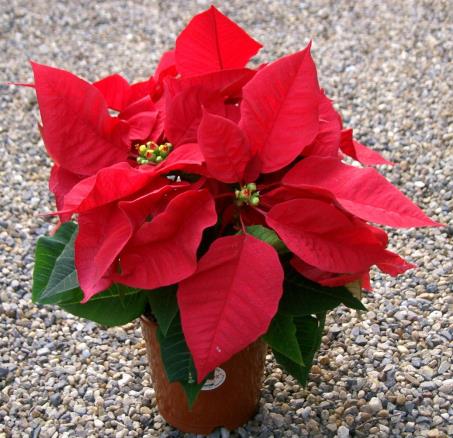 20. Exacum affine/Bitterblad
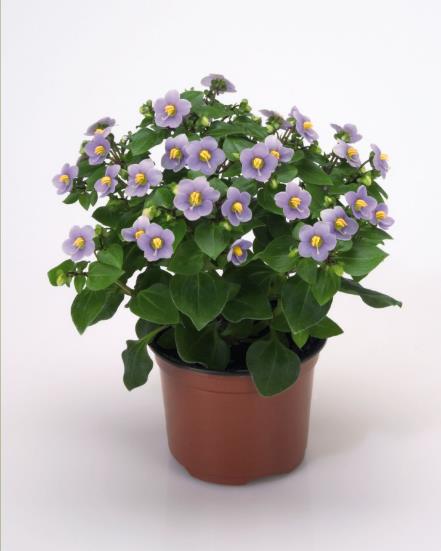 21. Ficus benjamina
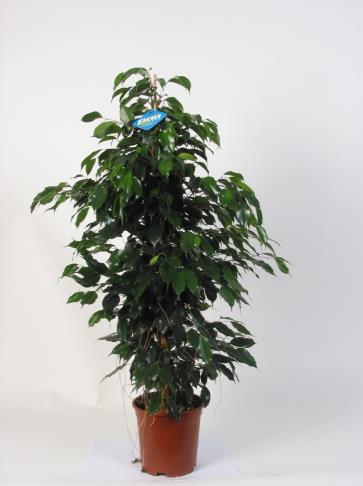 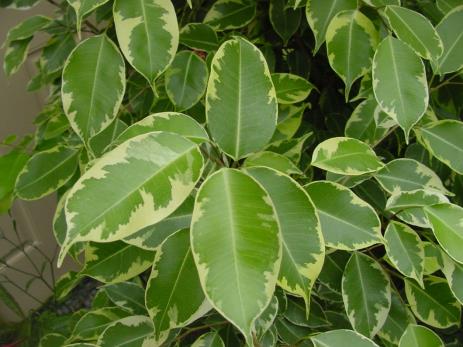 22. Guzmania cultivars/Guzmania
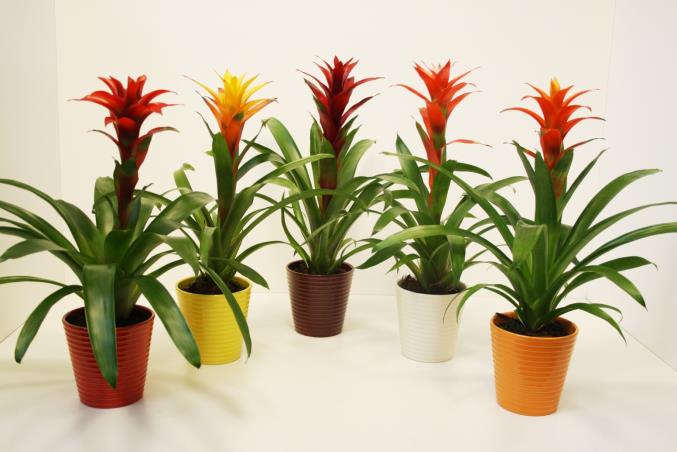 23. Hedera helix/Klimop
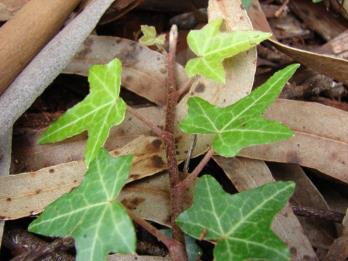 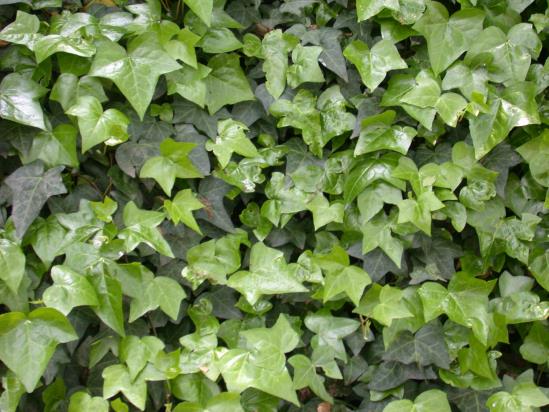 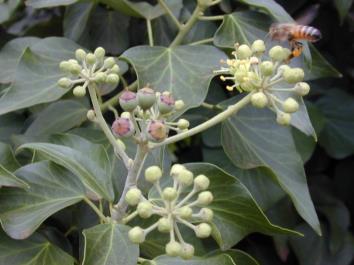 24. Hydrangea macrophylla/Hortensia
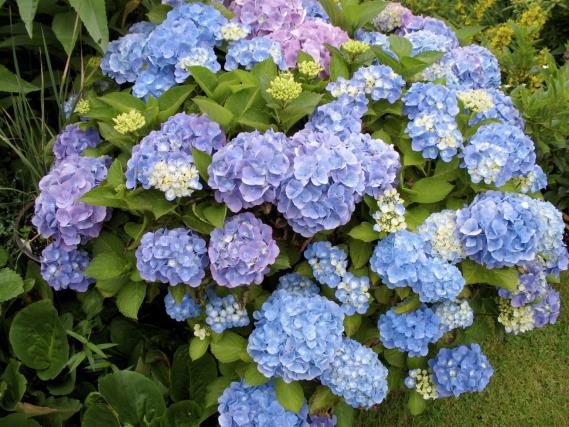 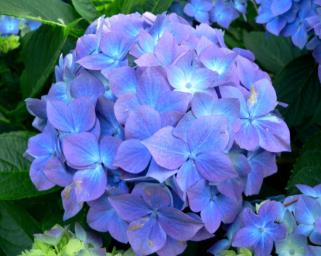 25. Howeia forsteriana/ Kentiapalm
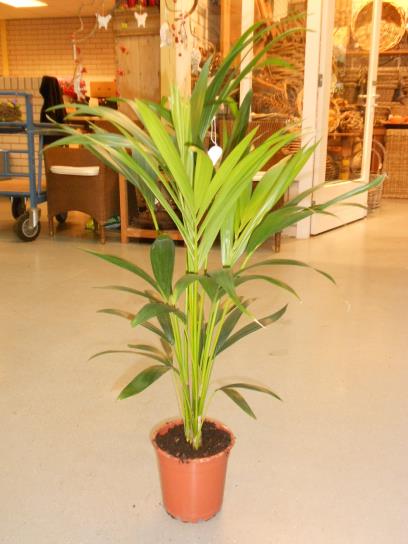 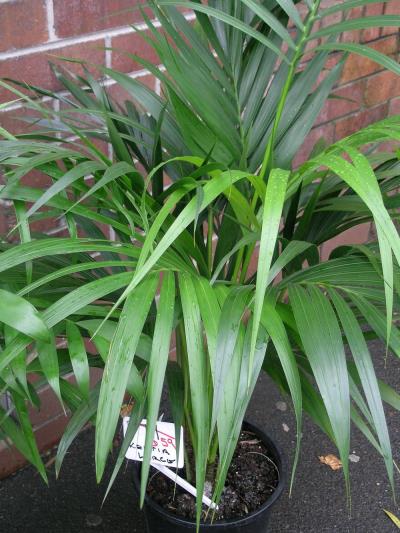 26. Kalanchoe blossfeldiana/koraaltop
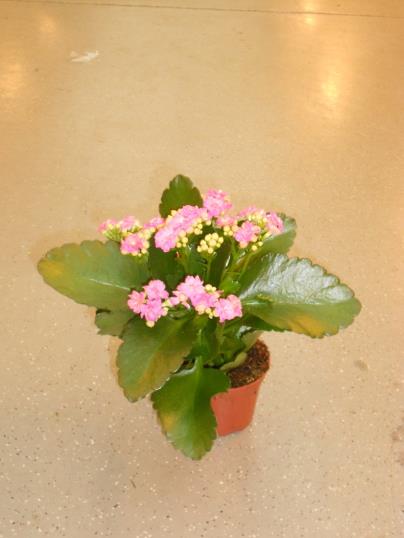 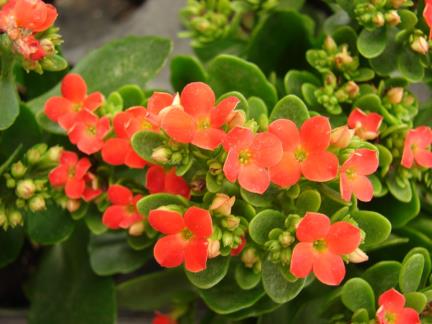 27. mammillaria
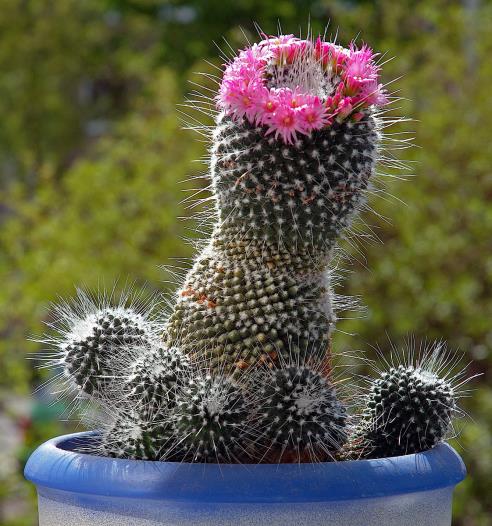 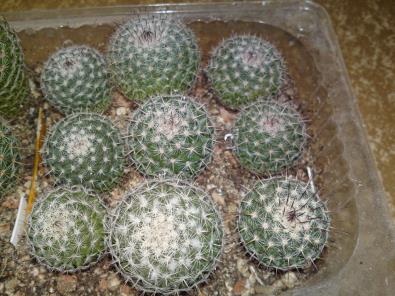 28. Monstera deliciosa/Gatenplant
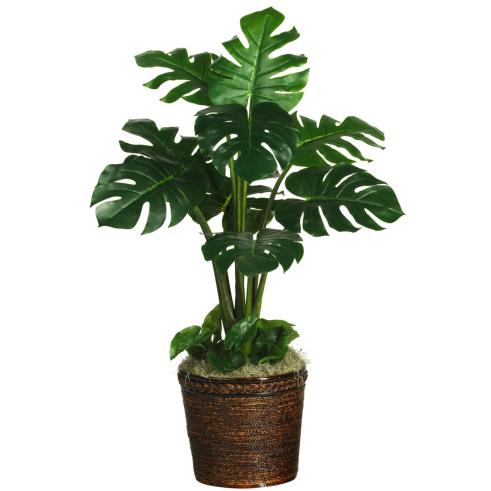 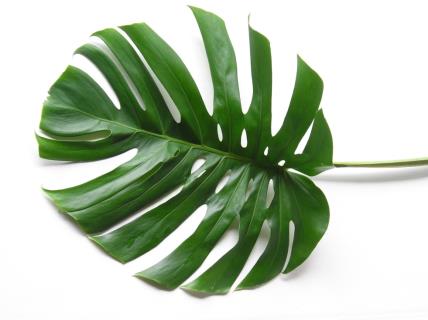 29. Musa/ Bananenplant
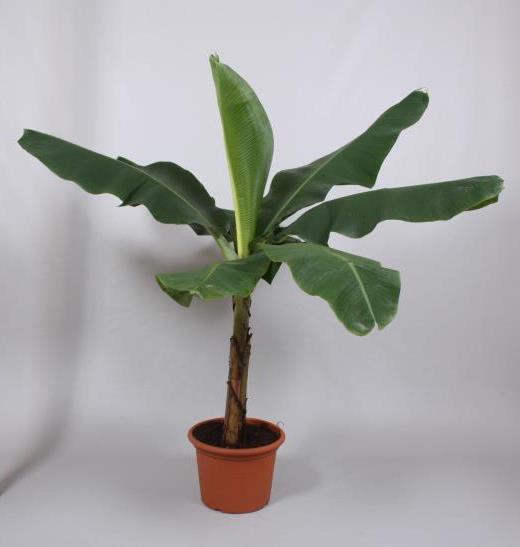 30. Nephrolepis exaltata/Krulvaren
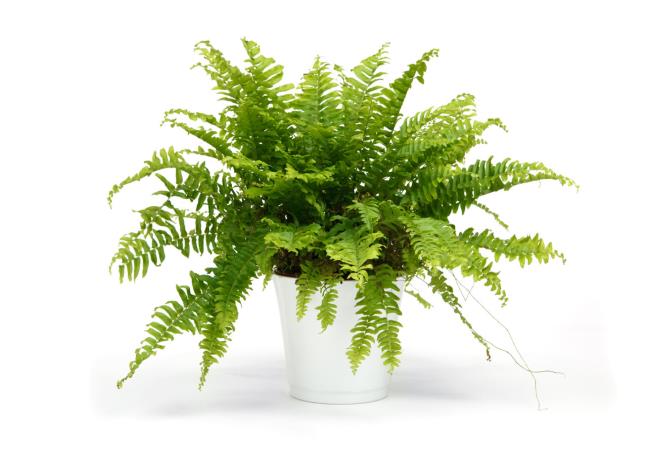 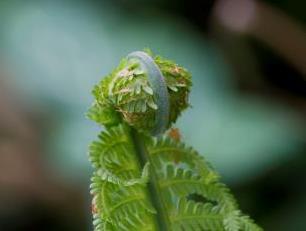 31. Opuntia
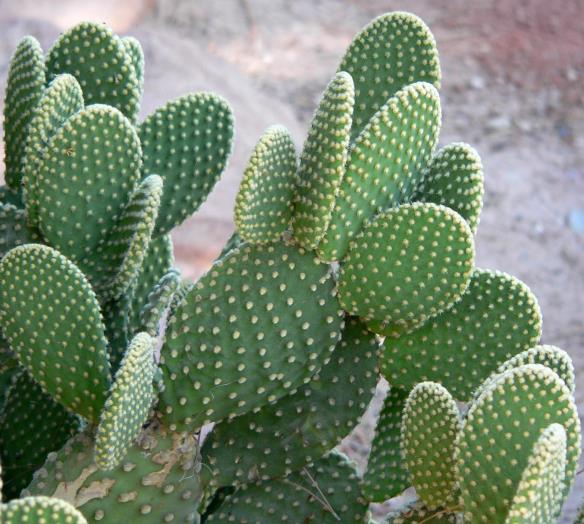 32. Pachira aquatica/Pachira
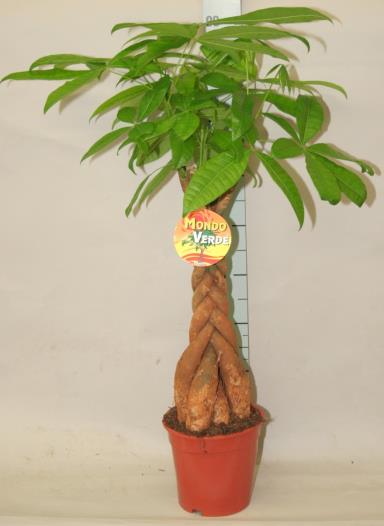 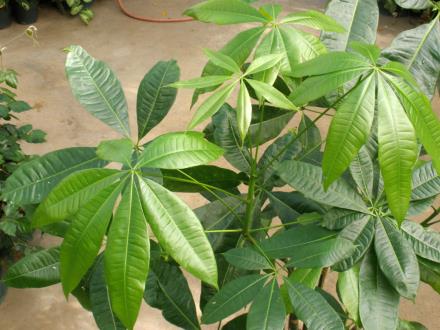 33. Peperomia
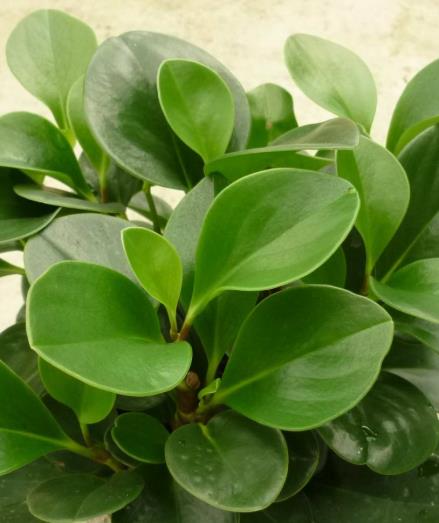 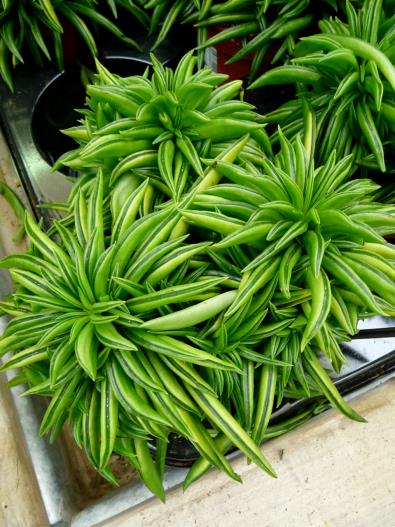 34. Phalaenopsis/Vlinderorchidee
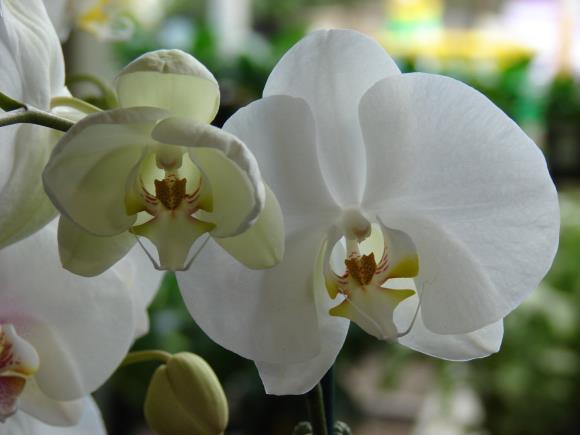 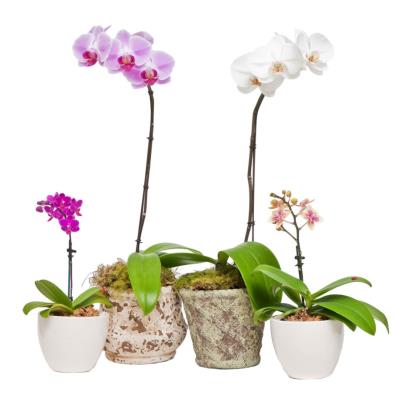 35. Philodendron scandens/ Philodendron
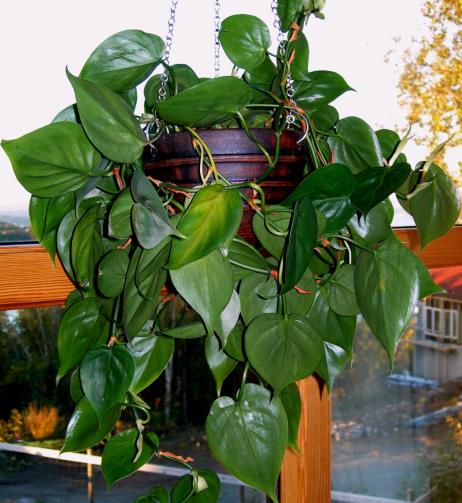 36. Platycerium superbum/Hertshoorn
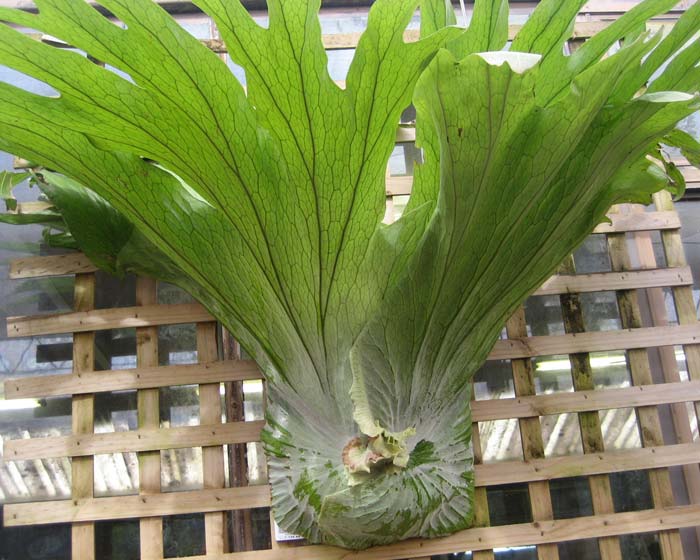 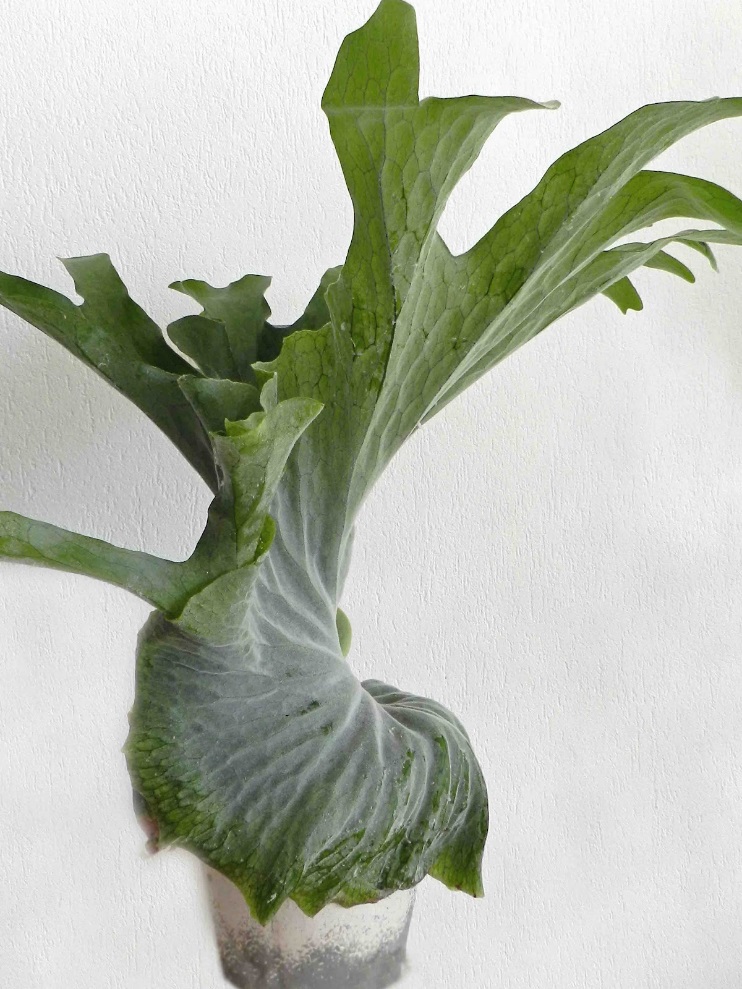 37. Pogonatherum paniceum/Kamerbamboe
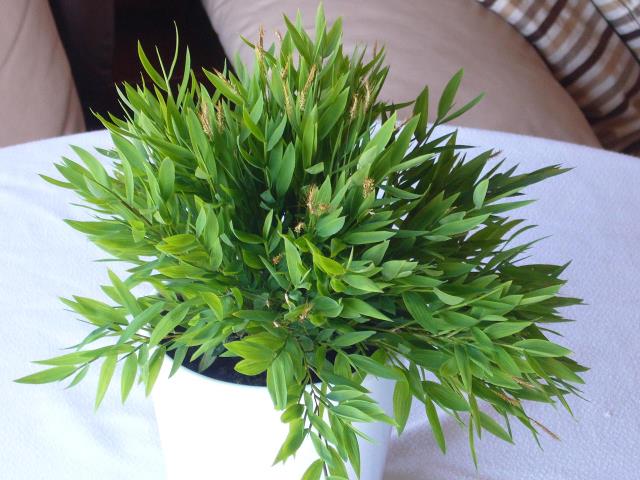 38. Rhipsalis cassutha/Koraalcactus
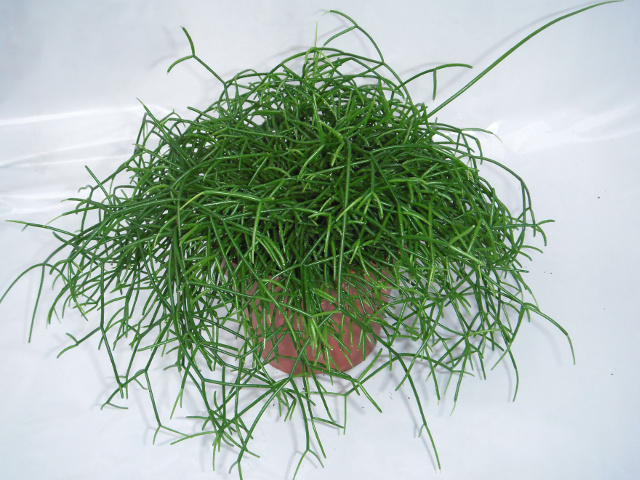 39. Rhododendron/ Azalea
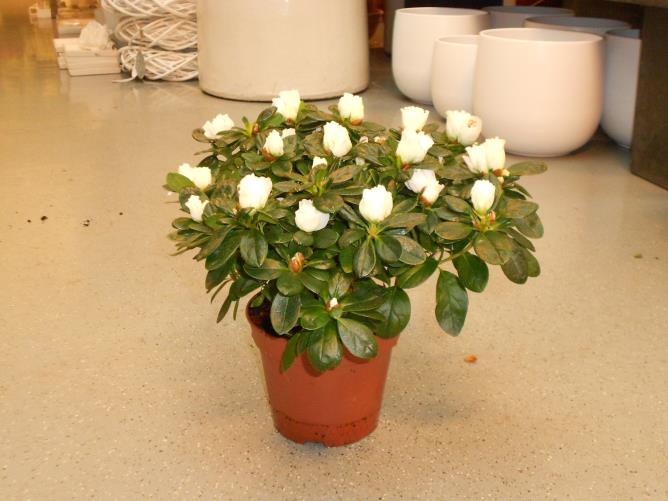 40. Rosa/Potroos
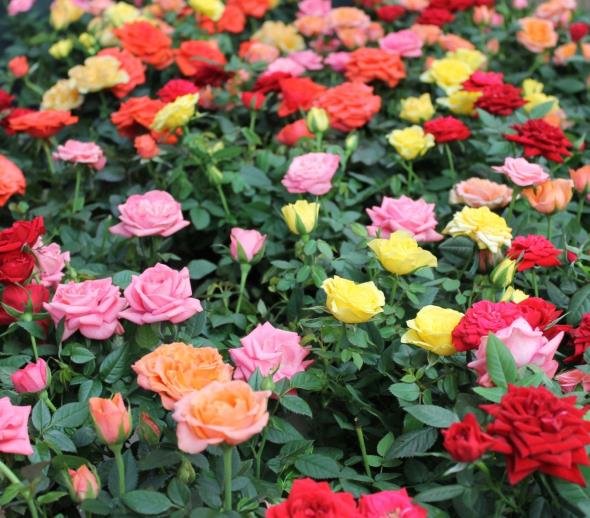 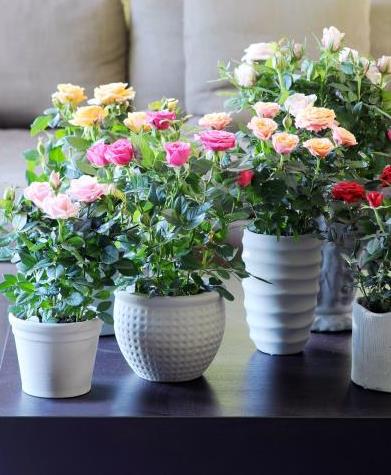 41. Saintpaulia/ Kaaps Viooltje
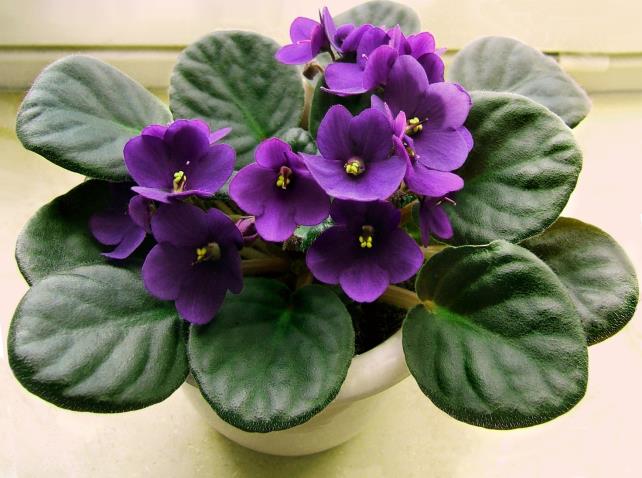 42. Sansevieria trifasciata/ Vrouwentong
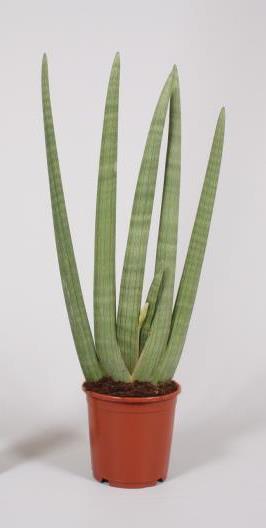 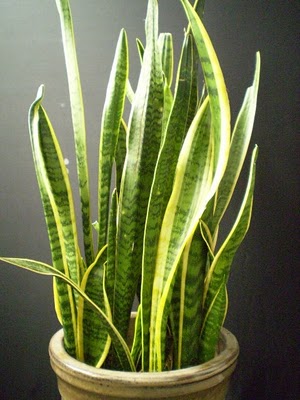 43. Schefflera/ Stralenaralia
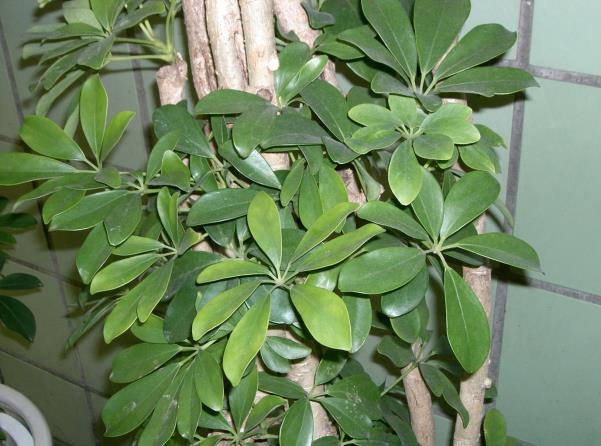 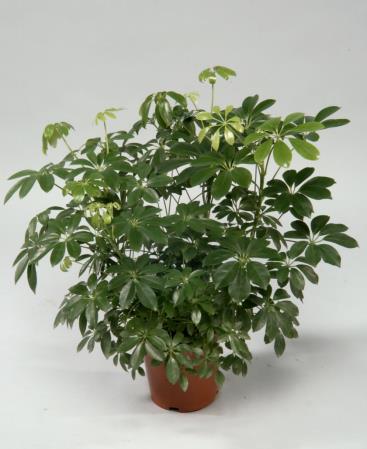 44. Spathiphyllum cultivars/ Lepelbloem
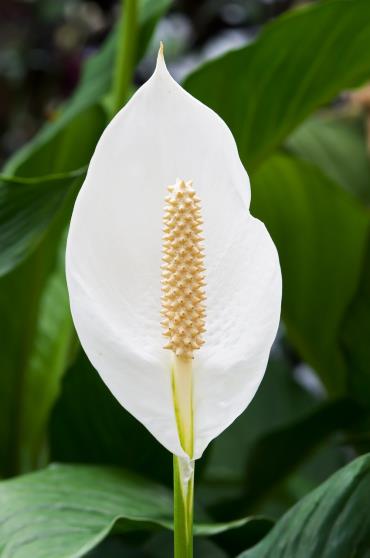 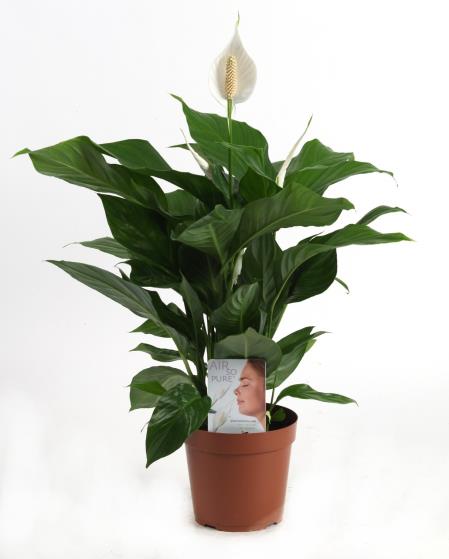 46. Syngonium/ Syngonium
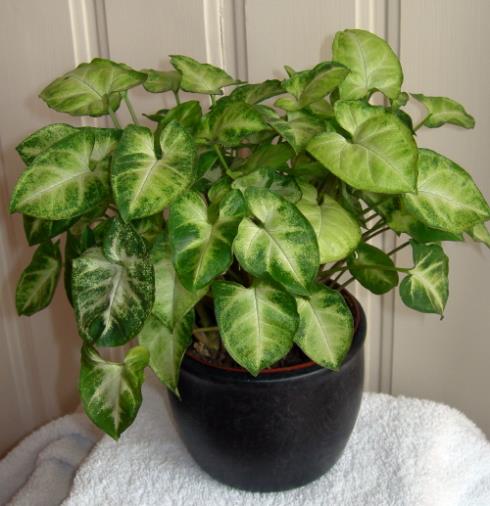 47. Vriesea/ Vriesea
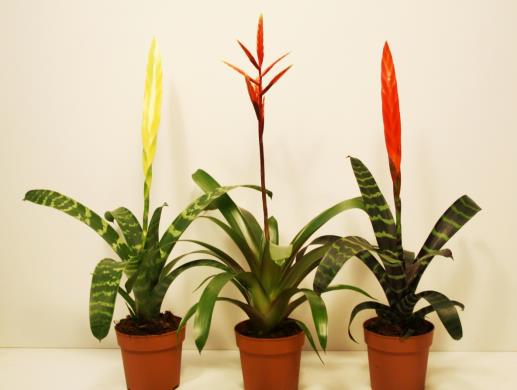 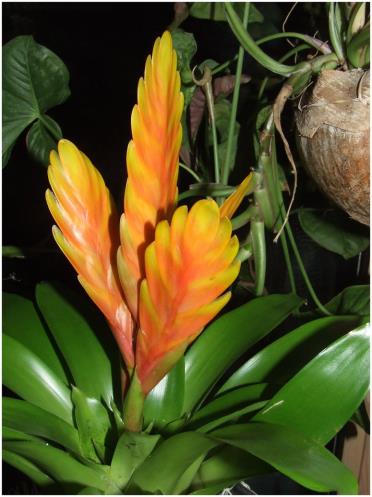 47. Yucca elephantipes/ Palmlelie
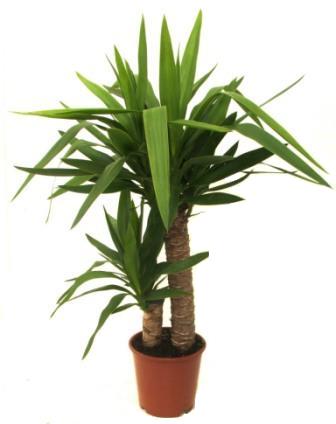